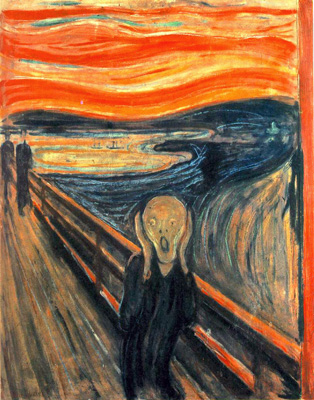 Edvard MUNCH, 
Peintre norvégien
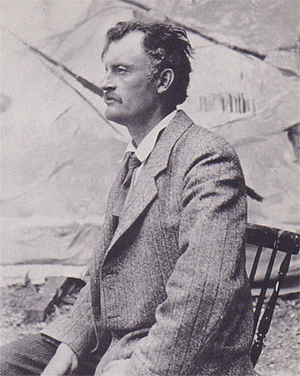 12 décembre 1863 – 23 janvier 1944
Munch est un peintre « expressionniste ». Cela veut dire qu’il peint en déformant un peu la réalité.
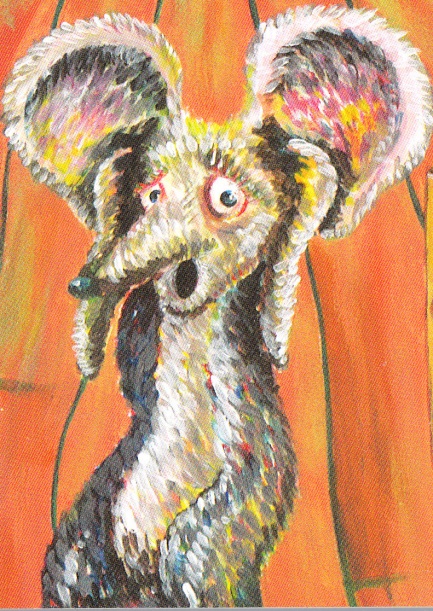 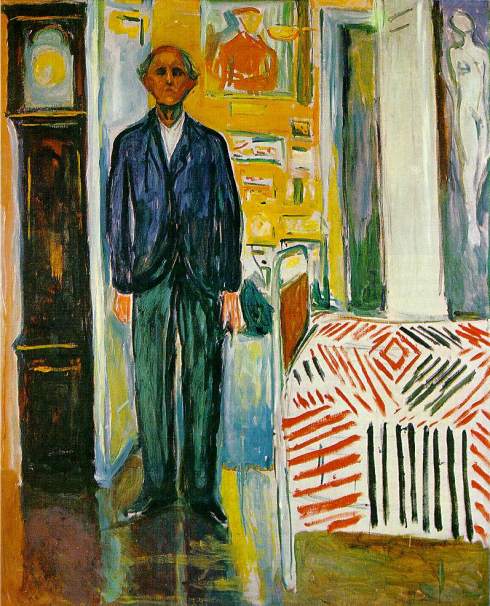 Son tableau le plus connu, « Le cri »
Nous avons rencontré ce peintre dans le livre de Musette Souricette
Autoportrait en l’horloge et le lit
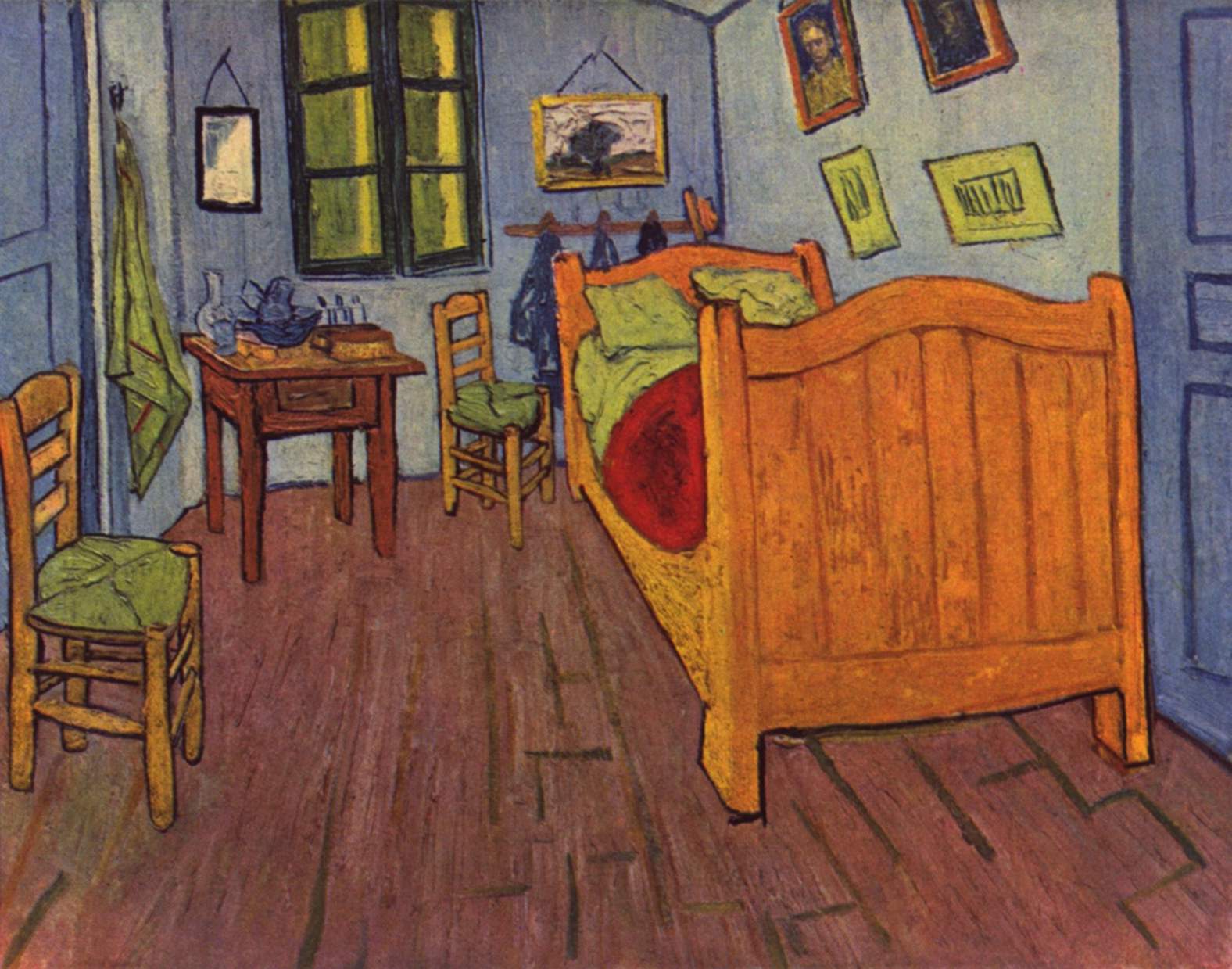 Vincent VAN GOGH
Peintre néerlandais
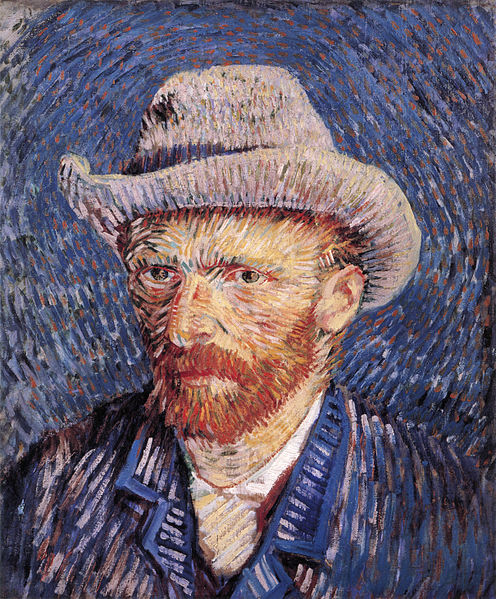 30 mars 1853 – 29 juillet 1890
C’est un des peintres les plus connus au monde. C’était un peintre expressionniste et fauviste.
La chambre de Van Gogh à Arles
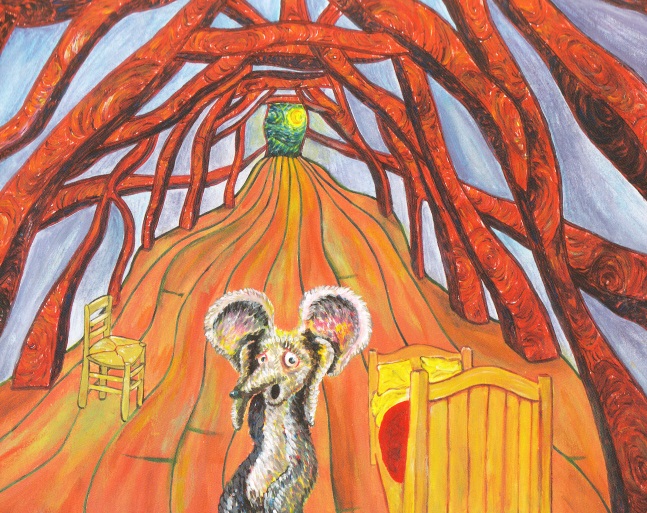 Nous avons rencontré ce peintre dans le livre de Musette Souricette
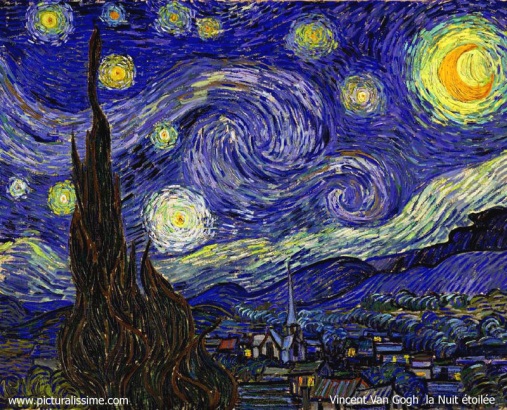 La nuit étoilée
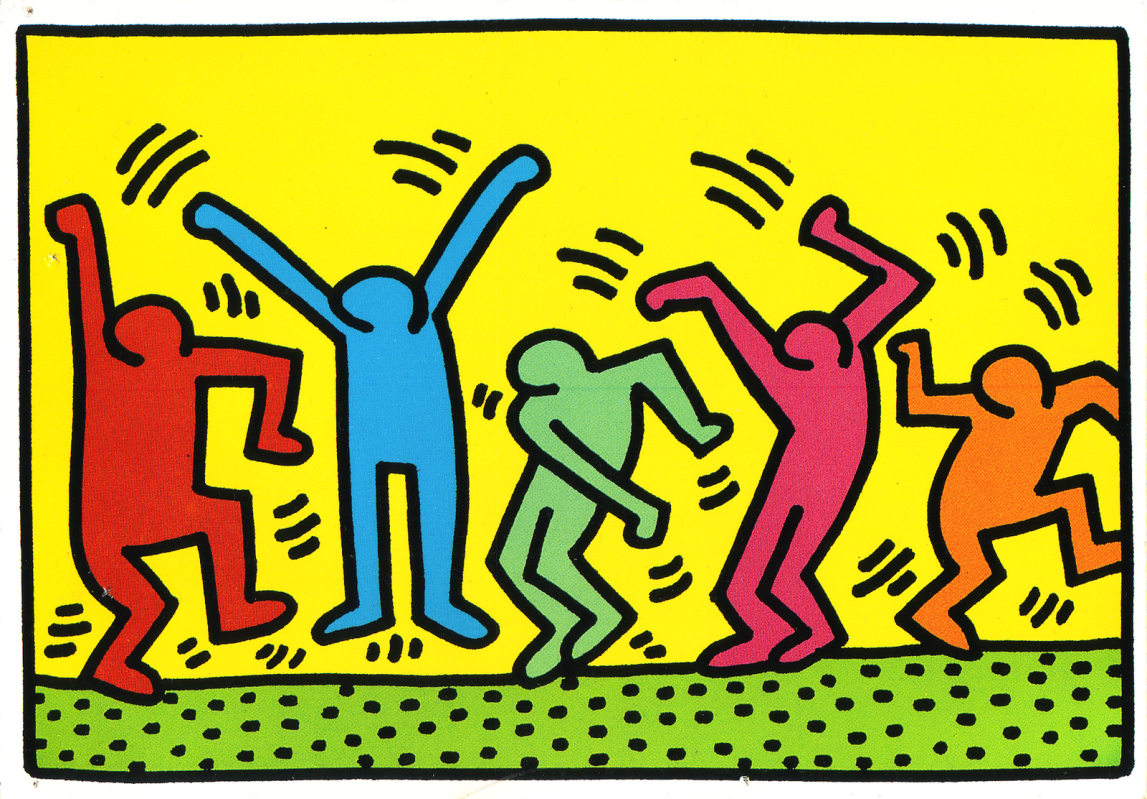 Keith HARING
Peintre américain
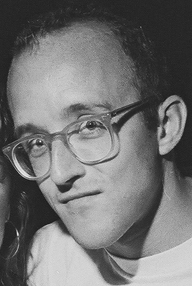 4 mai 1958 – 16 février 1990
Il peint en répétant des formes entourées de noir avec des couleurs très vives.
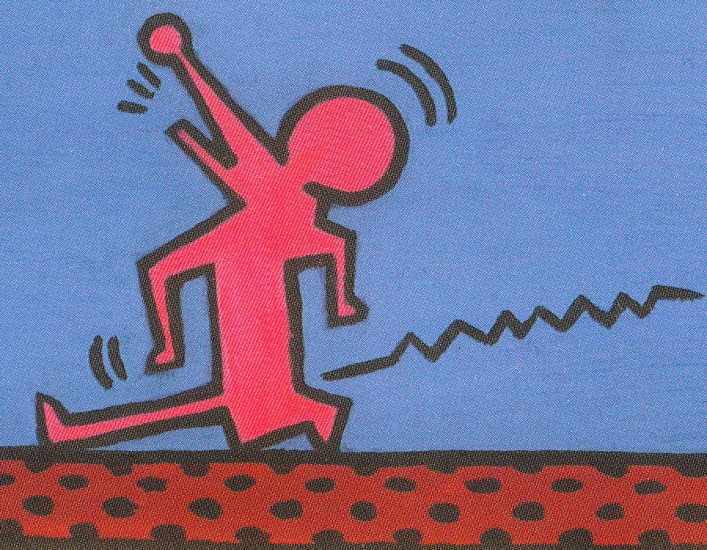 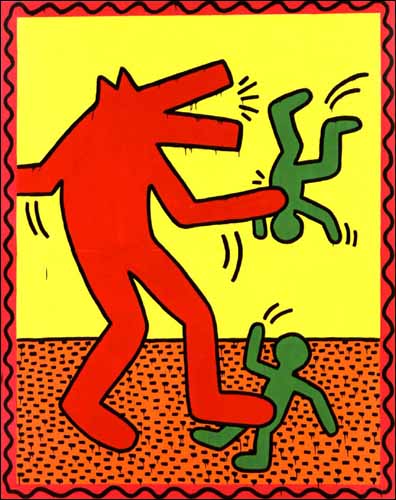 Nous avons rencontré ce peintre dans le livre de Musette Souricette
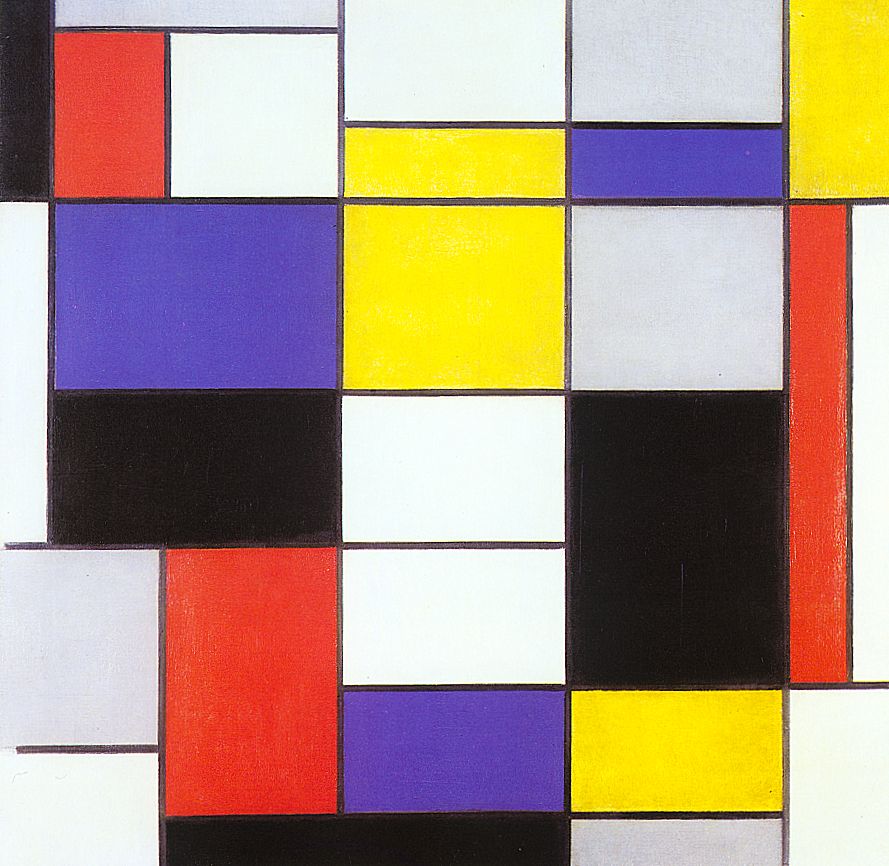 Piet MONDRIAN
Peintre néerlandais
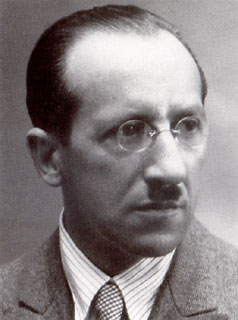 7 mars 1872 – 1er février 1944
C’est un peintre abstrait, de l’art moderne. Il simplifie beaucoup ses peintures en utilisant des formes géométriques.
Composition A
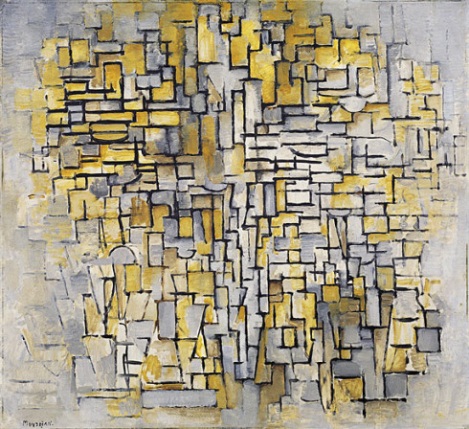 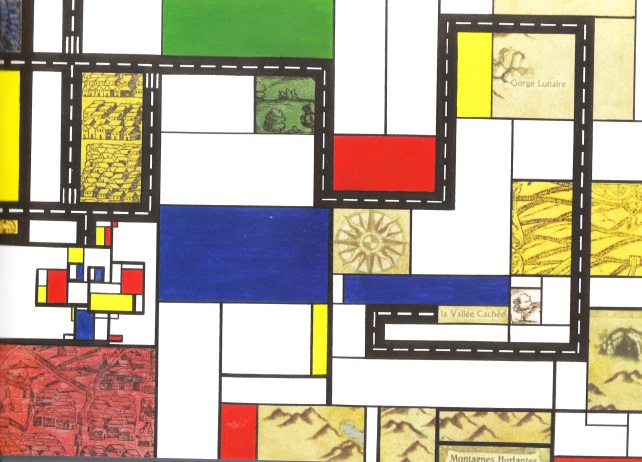 Nous avons rencontré ce peintre dans le livre de Musette Souricette
Composition VII
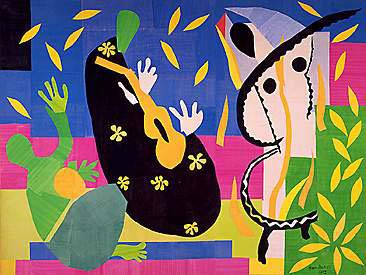 Henri MATISSE
Peintre français
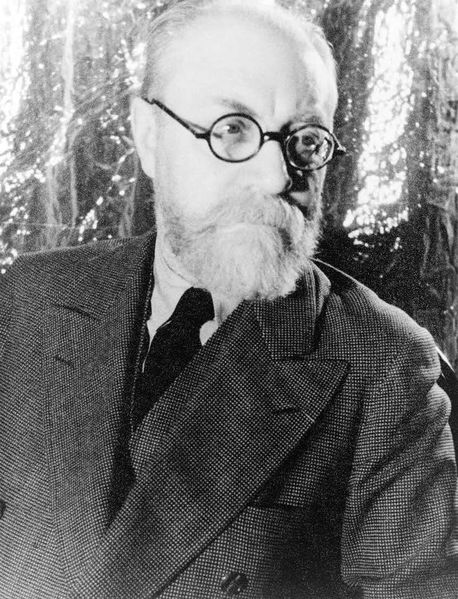 31 décembre 1869 – 3 novembre 1954
C’est un peintre fauviste, utilisant des couleurs très vives. Mais on les connait beaucoup pour ses gouaches découpées.
La tristesse du roi
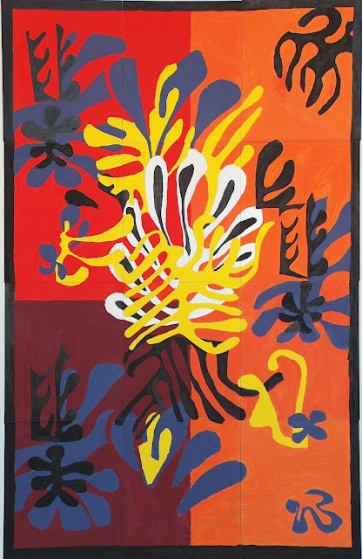 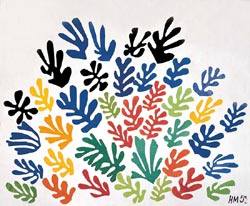 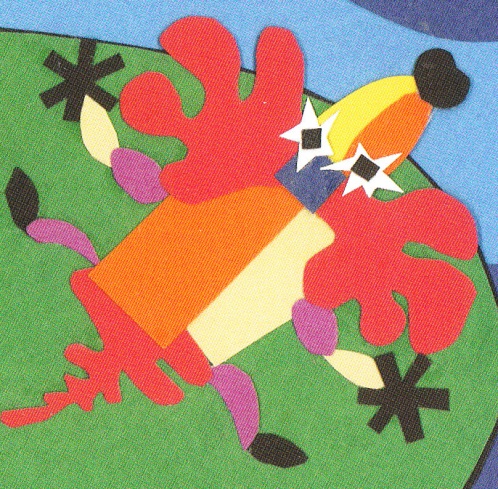 Nous avons rencontré ce peintre dans le livre de Musette Souricette
La gerbe et Mimosa
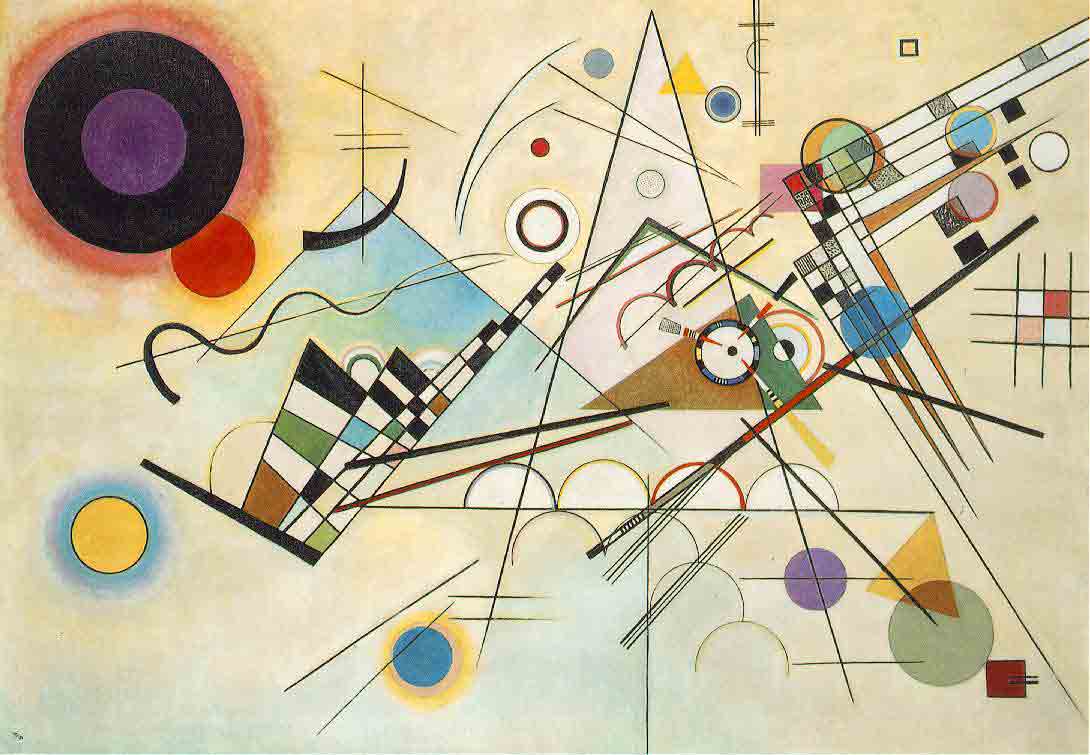 Vassily KANDINSKI
Peintre russe
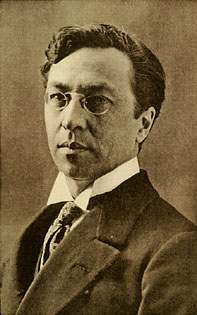 16 décembre 1866 – 13 décembre 1944
Il est le premier à faire de la peinture abstraite, c’est-à-dire avec des formes qui ne rappellent pas ce qui existe en «  vrai ».
Composition VIII
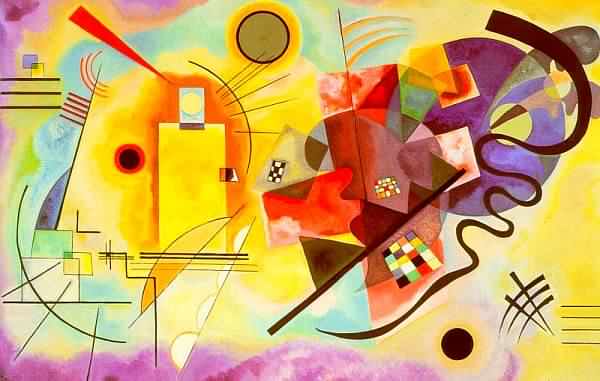 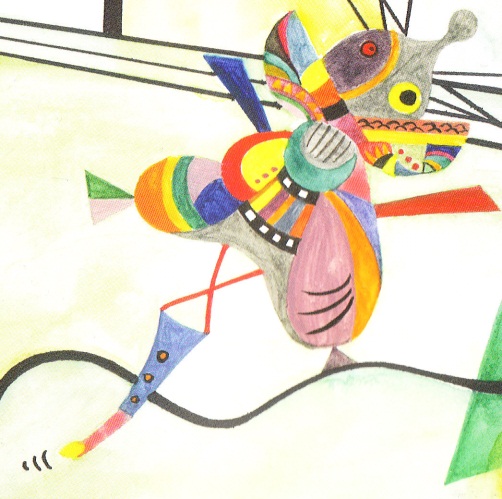 Nous avons rencontré ce peintre dans le livre de Musette Souricette
Yellow red blue
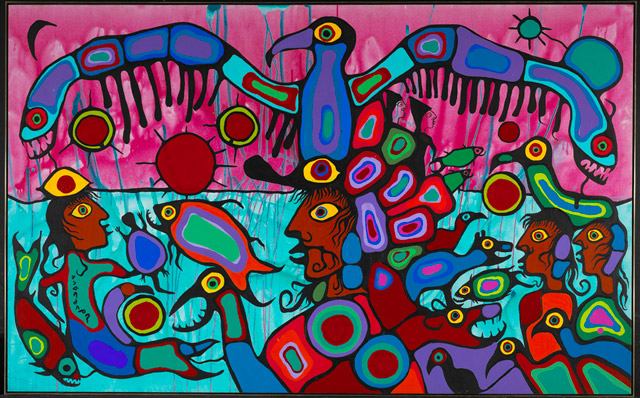 Norval MORRISSEAU
Peintre canadien
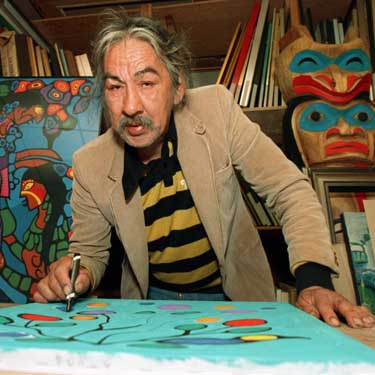 14 mars 1932
4 décembre 2007
Ce peintre a des origines indiennes, il peint donc des tableaux en lien avec cette culture, avec d’épais contours noirs et des couleurs très vives.
Oiseau tonnerre de cuivre
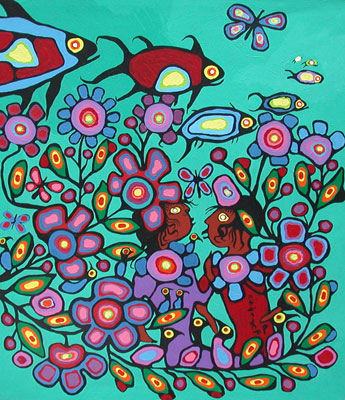 Nous avons rencontré ce peintre dans le livre de Musette Souricette
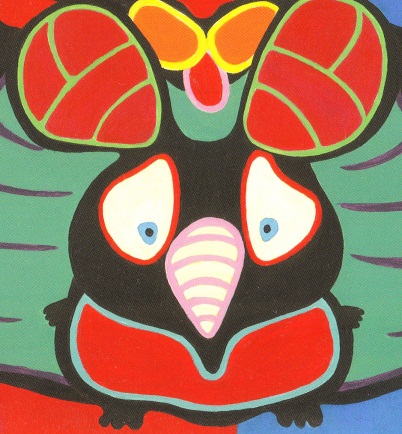 ART OF THE DAY
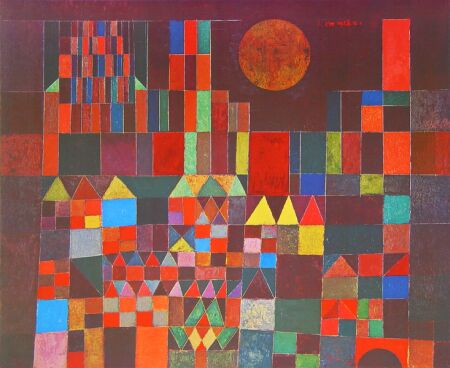 Paul KLEE
Peintre suisse et allemand
18 décembre 1879 – 29 juin 1940.
Il utilise des formes claires et pures, souvent géométriques. On l’appelle le peintre-poète.
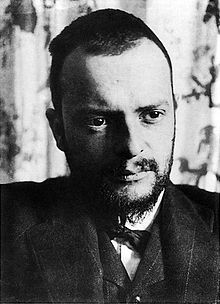 Château et soleil
Head of a man et le chat et l’oiseau
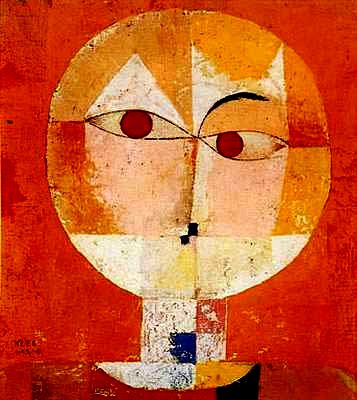 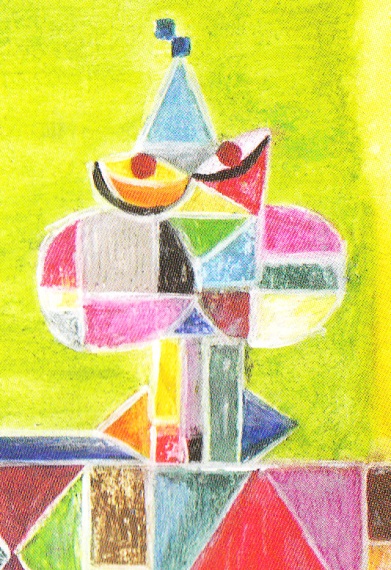 Nous avons rencontré ce peintre dans le livre de Musette Souricette
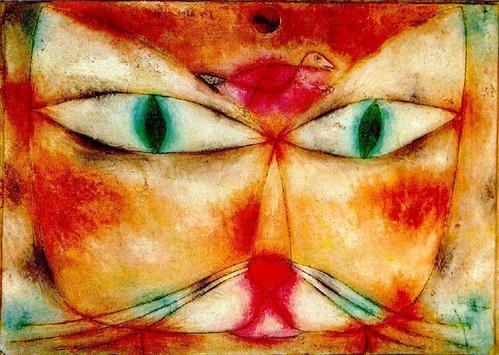 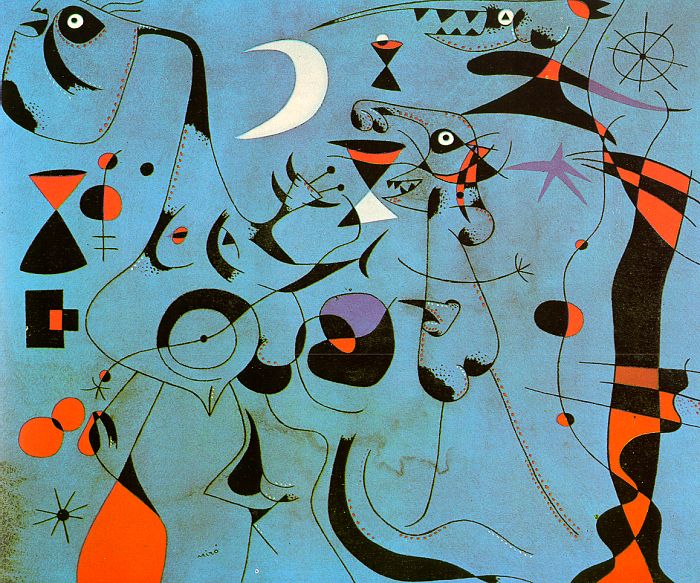 Juan MIRO
Peintre espagnol
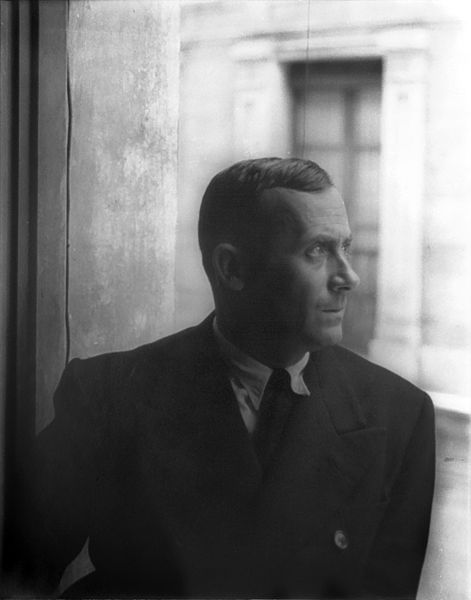 20 avril 1893 – 25 décembre 1953
C’est un peintre surréaliste c’est-à-dire qu’il utilise ses rêves pour les mettre sur la toile.
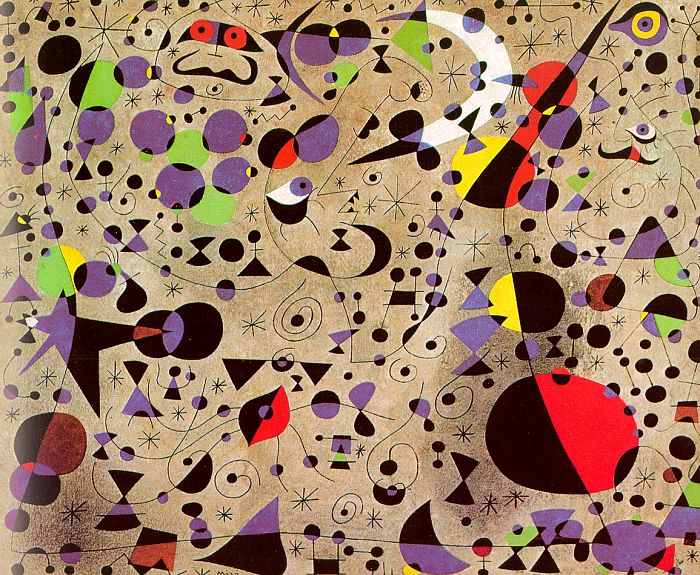 Musique et voyage
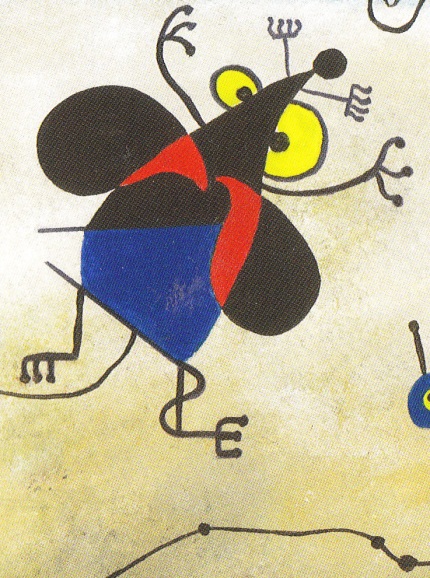 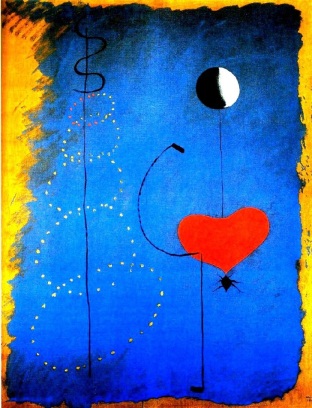 Nous avons rencontré ce peintre dans le livre de Musette Souricette
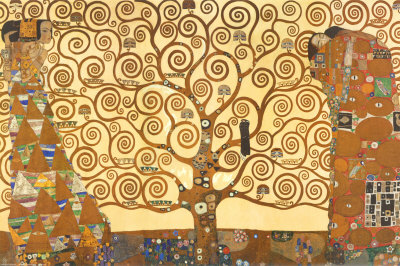 Gustav KLIMT
Peintre autrichien
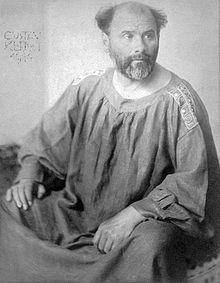 14 juillet 1862 – 6 février 1918
Il fait partie des peintres de l’art nouveau: il utilise beaucoup de lignes courbes dans ses tableaux, des spirales…
L’arbre de vie
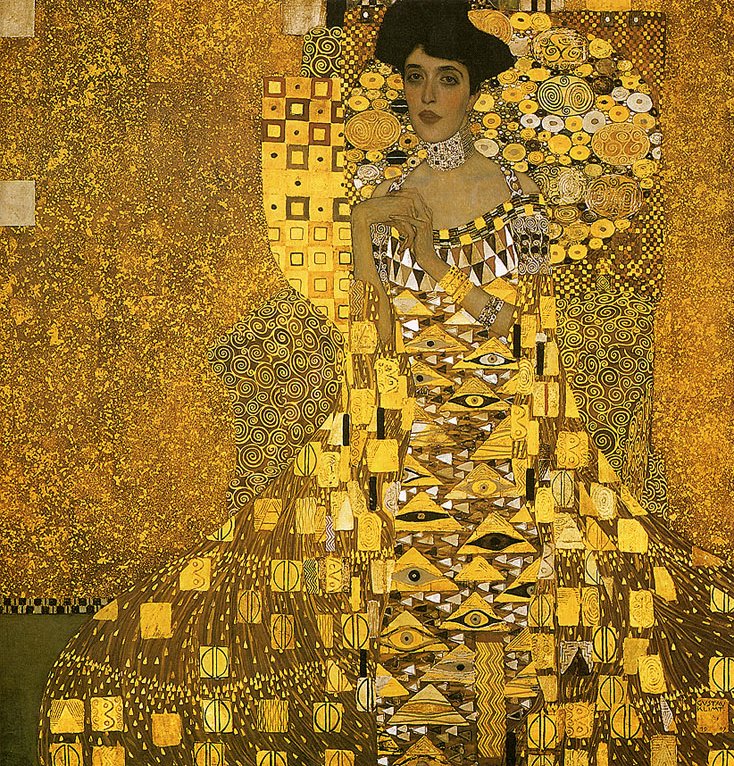 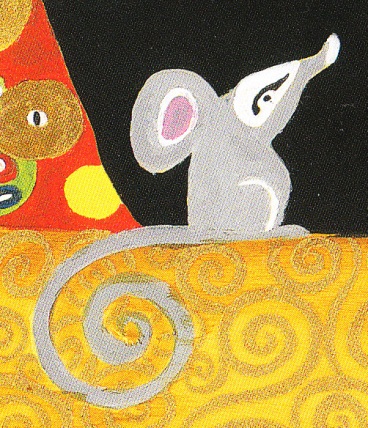 Adèle Bloch Bauer
Nous avons rencontré ce peintre dans le livre de Musette Souricette
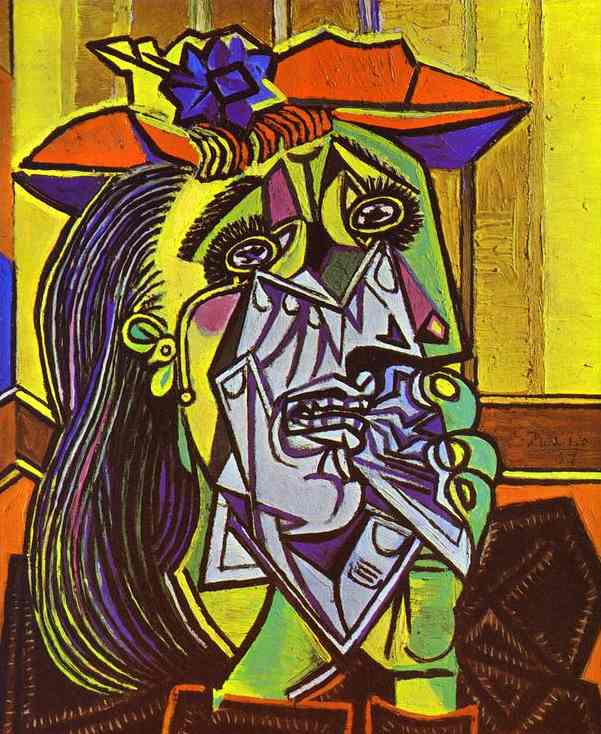 Pablo PICASSO
Peintre espagnol
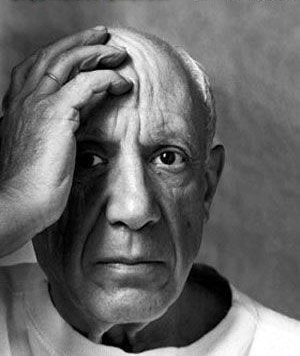 25 octobre 1881 – 8 avril 1973
C’est un des peintres les plus connus, on dit que c’est un peintre cubiste.
Il déforme les choses en petits cubes, les objets sont réduits et divisés en formes géométriques, de façon éclatée.
La femme qui pleure
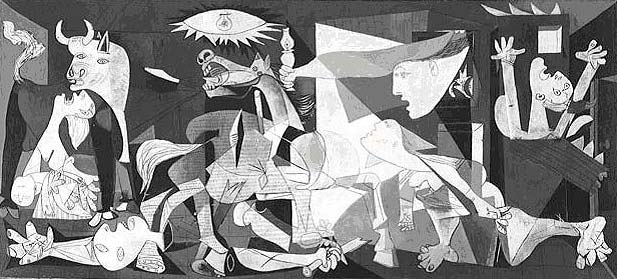 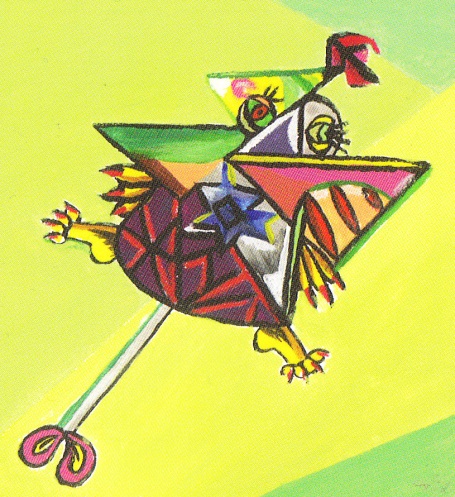 Nous avons rencontré ce peintre dans le livre de Musette Souricette
Guernica
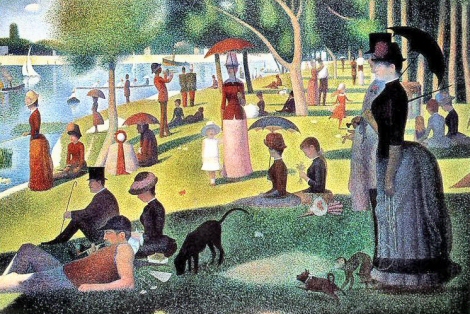 Georges SEURAT
Peintre français
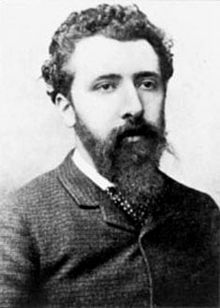 2 décembre 1859 – 29 mars 1891
C’est un peintre pointilliste, il peint en faisant une multitude de petits points; il faut mettre plusieurs couches de points (du rouge, jaune et bleu en 1er, du orange, violet et vert en second).
Un dimanche après-midi à la Grande-Jatte
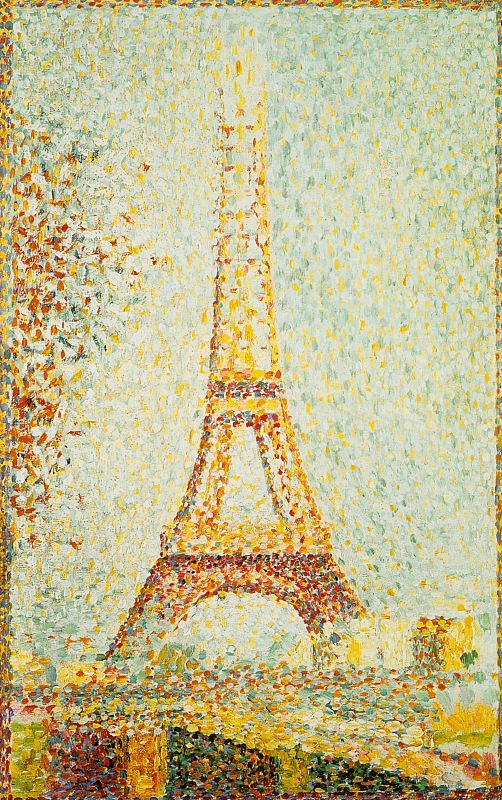 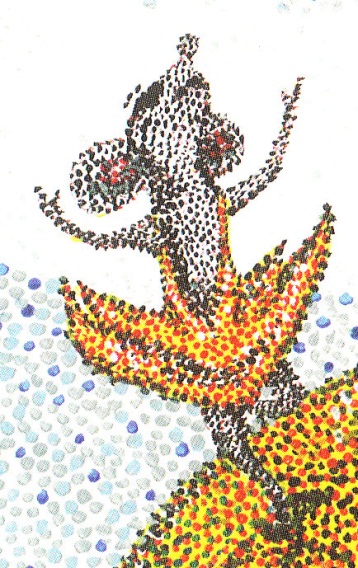 Nous avons rencontré ce peintre dans le livre de Musette Souricette
La Tour Eiffel
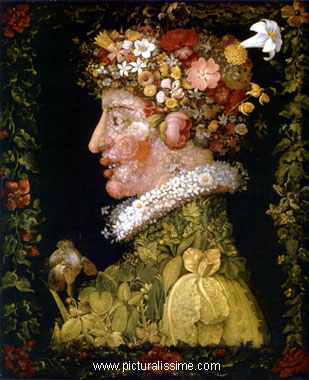 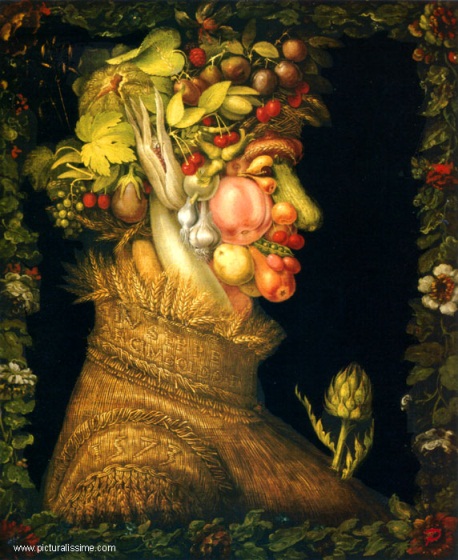 Giuseppe ARCIMBOLDO
Peintre italien
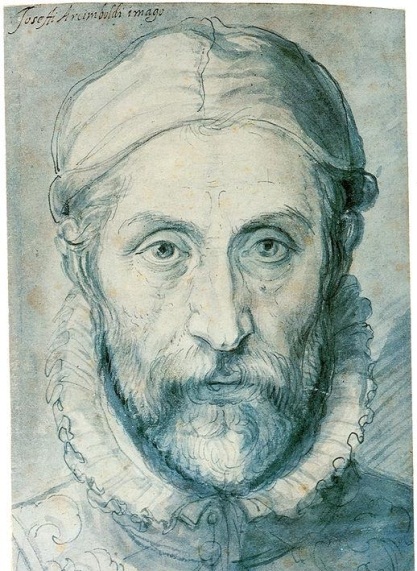 1529 – 1593
C’est un peintre très connu pour utiliser des objets, des fruits, des légumes pour réaliser des portraits.
LES QUATRE SAISONS
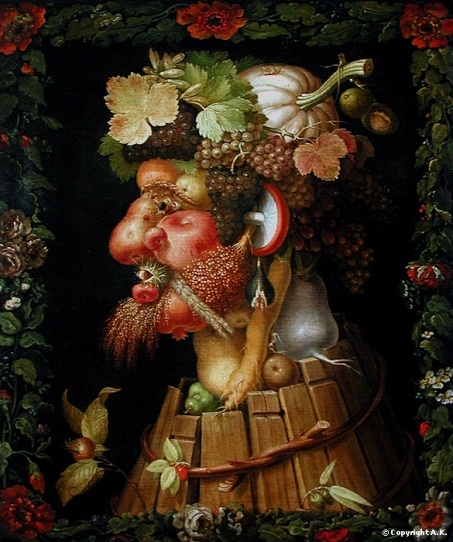 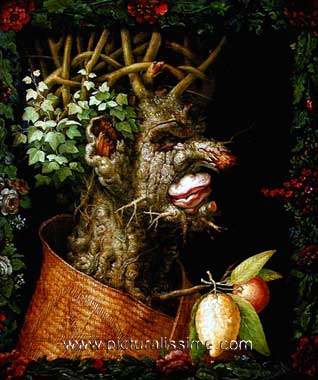 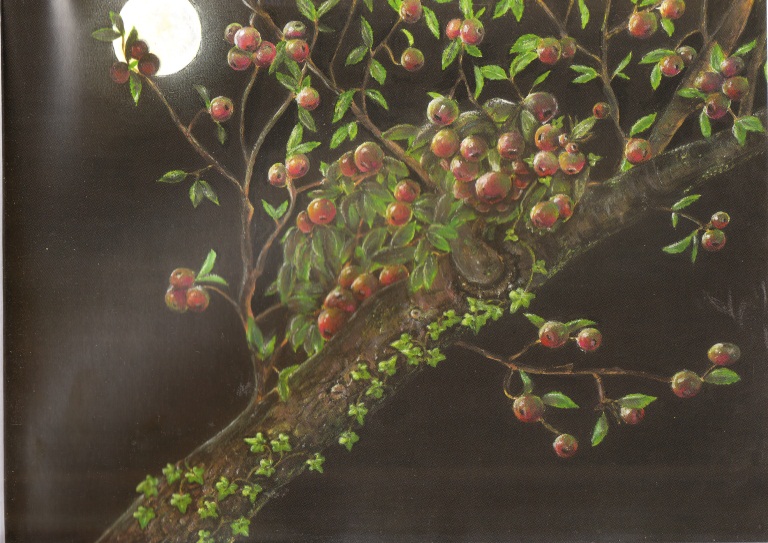 Nous avons rencontré ce peintre dans le livre de Musette Souricette
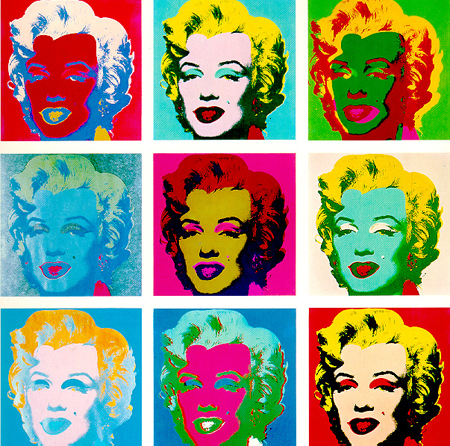 Andy WARHOL
Peintre américain
6 août 1928 – 22 février 1987. C’est un peintre qui appartient au pop art. Il s’agissait de représenter des objets de la vie quotidienne comme des œuvres d’art. Il est connu aussi pour ses tableaux reprenant des photos de plusieurs couleurs.
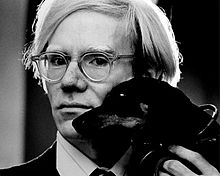 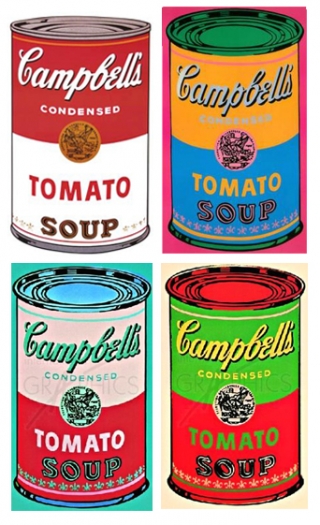 Marilyn
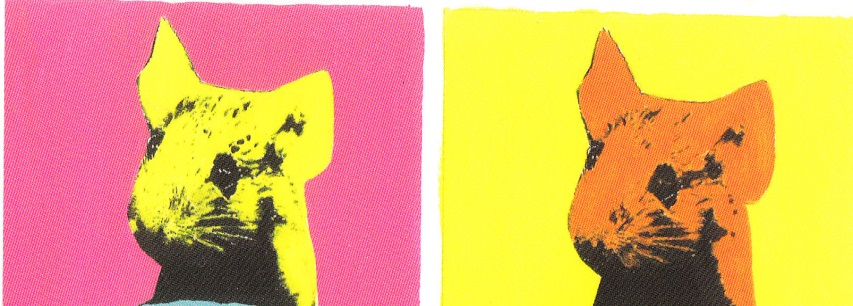 Nous avons rencontré ce peintre dans le livre de Musette Souricette